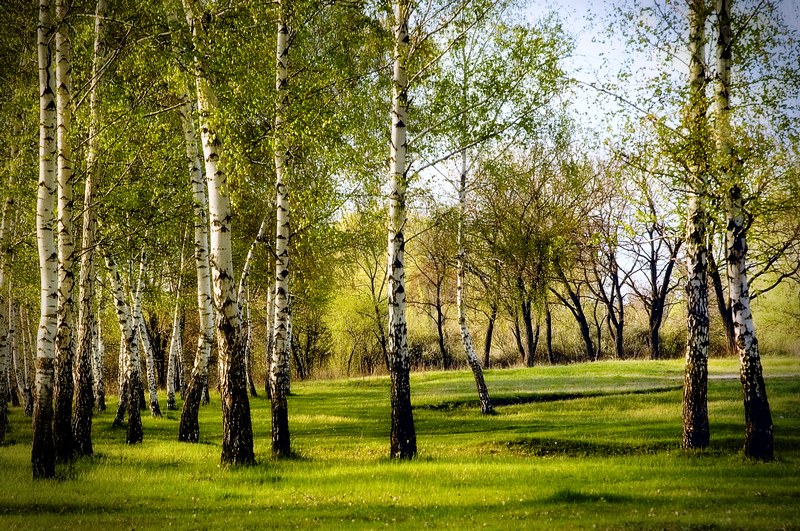 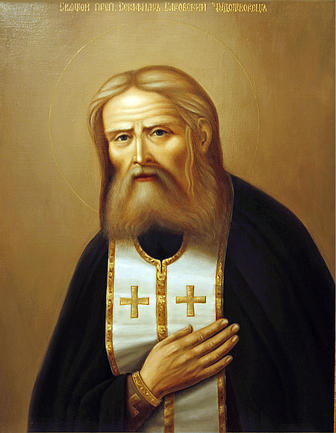 СЕРАФИМ САРОВСКИЙ
Преподобный, старец-пустынножитель и затворник.
Один из самых почитаемых святых в Русской православной церкви.
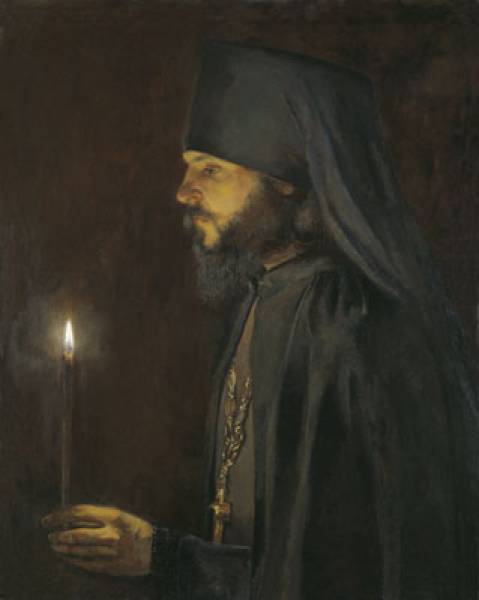 «Христос Воскресе, Радость моя!»
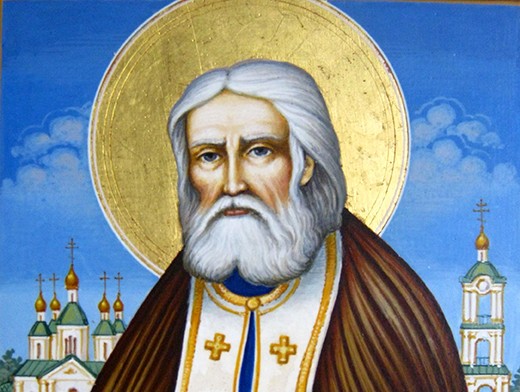 Что помогало радоваться Серафиму Саровскому?
1. Глубокая вера в то, что все в жизни    посылается Богом для спасения
2. Желание выглядеть всегда праведно в глазах людей
3. Надежда на то, что Бог всегда поможет
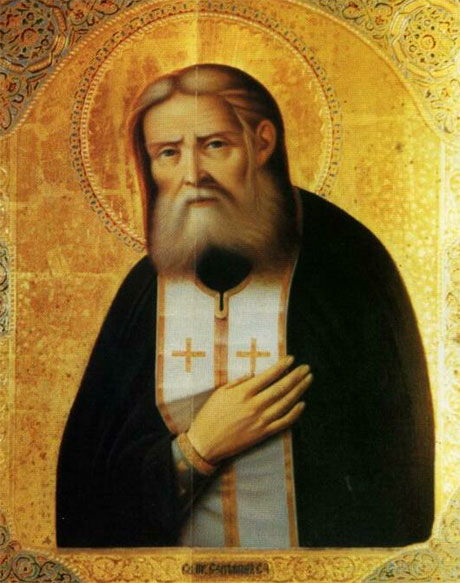 Как проявляется святость в человеке?
Вера в Бога
Молитва
Смирение
Прощение
Исцеление болящих
Любовь к людям
Дар чудотворения
Дар предвидения будущего
Тема для эссе
Как вы думаете, почему Православная церковь стала почитать батюшку Серафима, как святого?